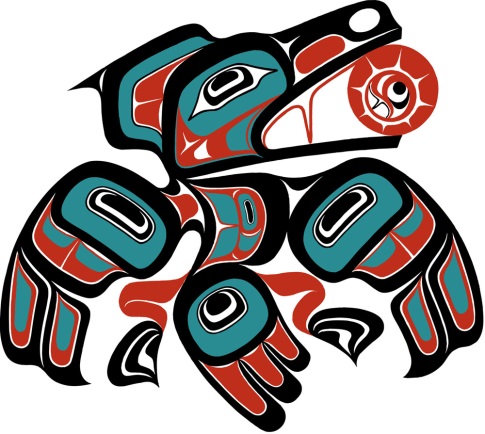 Trauma Trust, LLC is a non-profit 501©(3) Corporation



All Trauma Trust Employees have the responsibility to learn, know, and follow the information contained
within the following presentation as well as applicable Trauma Trust policies found on the Traumatrust.org
website.











Trauma Trust Employees in violation of Trauma Trust standards or policies will result in appropriate disciplinary action, up to
and including termination of employment.
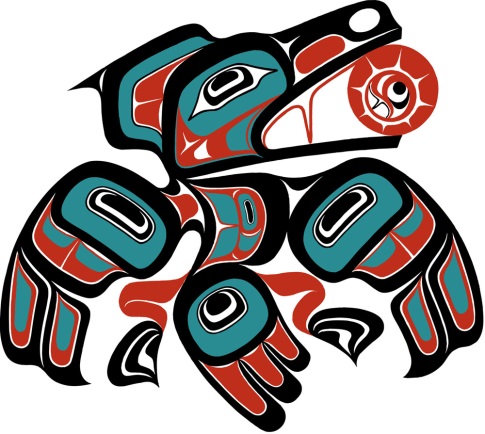 The Trauma Trust Code of Conduct
 
Compassionately deliver appropriate, effective, quality care to patients.
 
Obey the applicable laws and regulations governing our business conduct, including        billing for services.

Be honest, fair, and trustworthy in all Trauma Trust activities and relationships.

Foster an atmosphere in which equal opportunity extends to every member of the diverse Trauma Trust community.

Avoid all conflicts of interest between work and personal affairs.

Keep business transactions with suppliers, contractors, and other third parties free from offers or solicitation of gifts and favors, or other improper inducements.

Sustain, through leadership at all levels, a culture where ethical conduct is recognized, valued, and exemplified by all employees.

Report concerns through appropriate Trauma Trust channels.
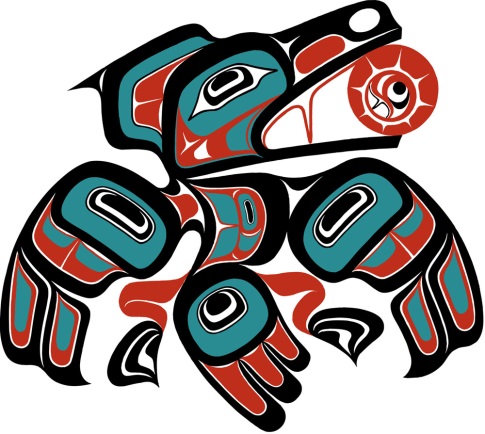 Trauma Trust Values
Integrity- We consistently uphold the highest standards of medical ethics and principles; that is, doing the right thing even if no one is watching.
Excellence- We model behaviors that surpass the ordinary and strive toward perfection in all that we do.
Teamwork-We are a group of professionals collaborating to achieve a common goal of outstanding patient care.
Compassion-We deliver personalized health care to each patient in order to heal the physical and emotional suffering.
Innovation-We are changing health care for the greater good by finding creative solutions through evidence-based practices and technology.
Stewardship-We promote responsible planning and management of our talents and resources.
Professionalism- We gain our community’s trust by emulating courtesy and respect in all aspects of our interactions within and outside the organization.
Reporting Issues and Concerns


Who Can I Go To?
• Your immediate supervisor, or
• A higher-level manager, or
• Human Resources, Legal Services, Quality Management or other appropriate department at either Health System, or
• Anyone in the Compliance Department of either Health System, or
• The Confidential Compliance Hotline 
253.459.8300 or 866.264.6121 for Trauma Trust; CHI-Franciscan Ethics Alert Line at 1-800-261-5607

Questions and concerns about the correct way to handle different situations may, and often do, arise. We encourage employees to use the following mechanisms to find the answers they need.

1. If you’re in doubt about an issue or you have a concern, ask! Keep asking until you get an answer that makes sense. Is the action legal? Is it consistent with Trauma Trust policies and procedures and with Trauma Trust values and principles? How would you feel if you did it? How would it look to family, friends, patients and the community? 
• If you know it is wrong, don’t do it.

2. If you identify any compliance issues, fraud situations, or other inappropriate or illegal activity, report it! Every Trauma Trust employee has an obligation to report the wrongdoing immediately. Failure to report a concern may result in disciplinary action. It is Trauma Trust’s policy to ensure that no employee is penalized for raising a legitimate issue or concern.

3. Follow the reporting process.
• Discuss the issue with your immediate supervisor. If you are not comfortable discussing the issue with your supervisor, go to the next step.
• Discuss the issue with a higher-level manager where you work. If you are not comfortable taking this step, go to the next step.
• Discuss the issue with a Trauma Trust or CHI-FRANCISCAN resource, such as (but not limited to): Human Resources, Legal Services, the Trauma Trust or CHI-FRANCISCAN Compliance Office, or go to the next step.
• Call the Trauma Trust Confidential Compliance Hotline at 253.459.8300 or toll free at 866.264.6121. You can also e-mail to compliance@Trauma Trust.org or the CHI-Franciscan Ethics Alert Line at 1-800-261-5607
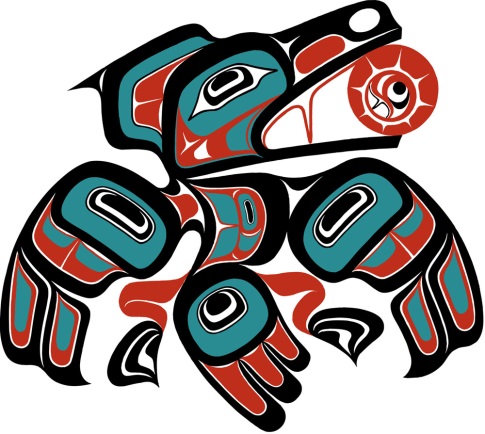 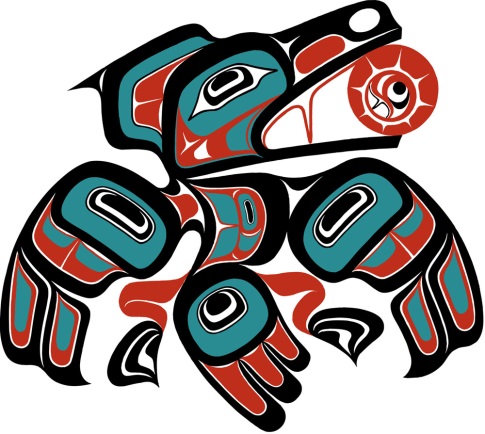 Trauma Trust HIPAA Privacy and Security

Trauma Trust keeps patient information confidential and secure.

Trauma Trust is dedicated to protecting our patients’ right to privacy. 

Trauma Trust takes a proactive approach to ensure compliance with HIPAA (Health Insurance Portability and Accountability Act of 1996) and Washington State Law.

It is the responsibility of all Trauma Trust staff and business associates to protect our patient’s privacy and to help prevent all inappropriate access and disclosures of patient information.

It is Trauma Trust policy that we limit our access of the medical record to the minimum necessary and only access patient information that we have a job related business “need to know.” 

It is also our policy that we do not access our own medical records or that of co-workers, friends or our family members. As a patient you have a right to your health information; and that you access this information through the proper channels such as the Medical Records (Health Information Management) department.

It is important to be aware of our surroundings when discussing patient care. Public areas such as the cafeteria or elevators are not appropriate locations to discuss patient information even if you are not using the patient’s name.

Through the normal course of our day to day jobs we come across a lot of information. Some of it may be about someone we know and it is our responsibility as Trauma Trust staff to maintain the confidentiality of our patients’ information and not disclose it inappropriately.

We must also ensure that patient information in our computer systems is secure. We do this by logging off or locking our computer when not in use, using screen protectors effectively, by locking doors, not sharing passwords, and keeping secure access areas free from unauthorized persons. Inappropriate and/or excessive use of social media sites such as Facebook on work computers or on work time is not acceptable. Our policy states it can be used on an incidental basis only, if approved by your supervisor or manager. Examples of inappropriate use would include posting any patient information online, texting patient information, or posting patient photos.

All staff must comply with the Trauma Trust Privacy and Security policies. This is for the safety and security of our patients as well as our staff.
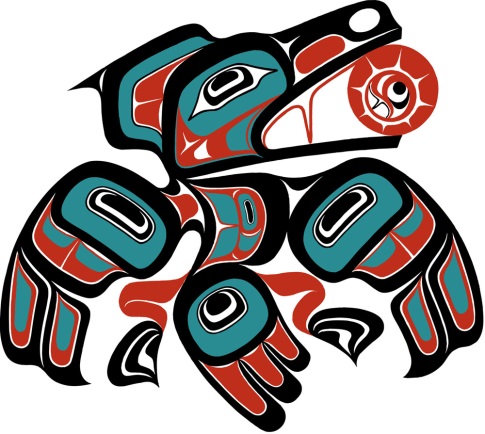 Conflicts of Interest

Avoid conflicts of interest and the appearance of conflicts of interest.

A conflict of interest occurs if an outside interest or activity may influence or appear to influence your ability to exercise objectivity or meet your job responsibilities for Trauma Trust. Participation in activities that conflict with your employment responsibilities at Trauma Trust is not acceptable.

Trauma Trust employees and their families are prohibited from receiving gifts, loans, entertainment or any other consideration of value from a person or organization that does business or may want to do business with Trauma Trust, except within the limits described below and by policy. If a Trauma Trust employee receives any substantial gift or favor, it must be returned and the employee’s supervisor must be notified. The only exception is a gift of nominal value (less than $100) extended as business courtesy, such as sales promotion items or occasional business-related meals or entertainment of modest value. This is also defined in our Gifts and Gratuities policy.

In no case may a Trauma Trust employee accept a gift or consideration of more than $100. This is on a per vendor, per year basis.
Many times patients and their families want to recognize exceptional service of our staff. Gifts and gratuities of nominal value may be accepted including flowers, candy or gift baskets of less than $100. 

In no case should a Trauma Trust employee offer or give any gift or any consideration of value that may appear to be intended to influence the objective judgment of anyone outside of Trauma Trust. If you could not accept a gift or consideration within Trauma Trust guidelines, do not offer one.

Managers and staff of Trauma Trust may participate in vendor-sponsored travel to preview equipment, systems installations or other demonstrations. Any vendor sponsored travel must be reviewed and approved by the second level supervisor in order to avoid any appearance of conflict of interest. Vendor sponsored travel for educational purposes of staff or management may be accepted if it addresses a specific and pertinent educational need and must be approved by a second level supervisor.

As a representative of Trauma Trust, we must all act with integrity in conducting Trauma Trust business in a manner that does not put our ethics to question. Avoiding conflicts of interest is an important way to ensure that our business relationships are free from even the perception of self-benefit or promotion.
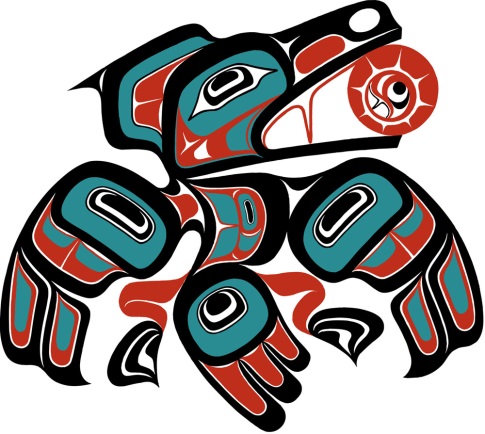 Compliance Training is mandatory for employees of Trauma Trust on an
annual basis and upon the first 90 days of hire.

Employees are required to complete and turn in evidence of completion of Compliance Training annually.